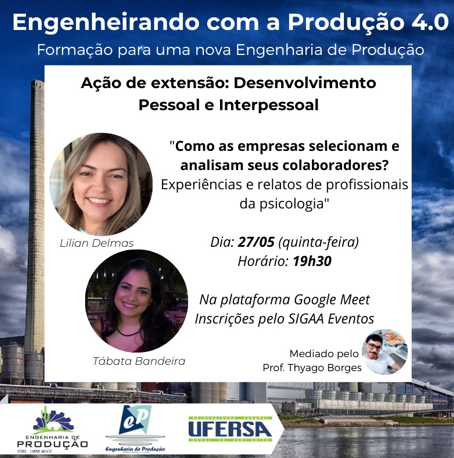 Com sorteio de  de orientação do LinkedIn
1
Acesse a página do SIGAA UFERSA.   Vá na aba EXTENSÃO E selecione “Visualizar Cursos ou Eventos”.
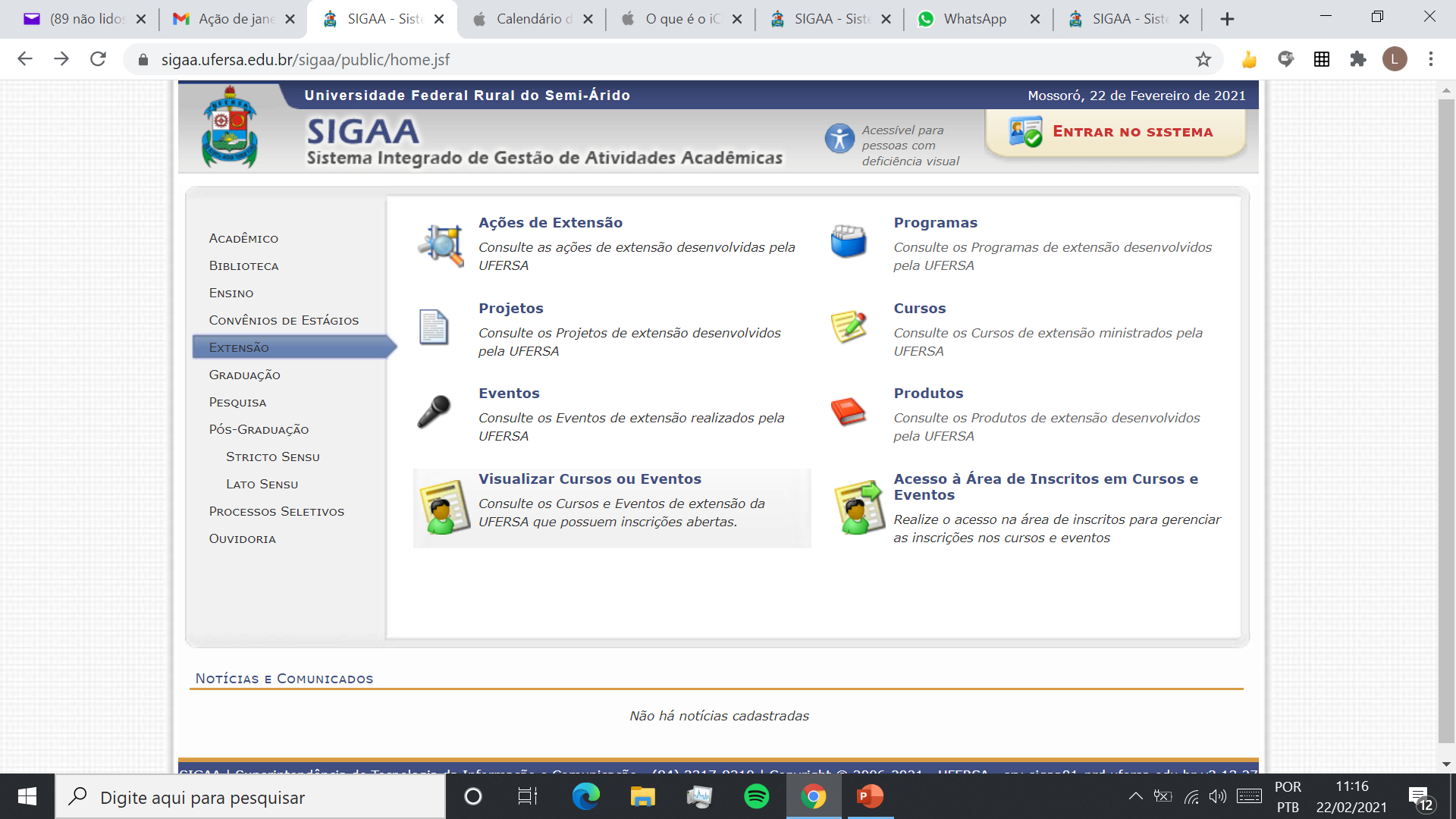 Procure na lista o Evento “Como as empresas selecionam e analisam seus colaboradores? Experiências e Relatos de Profissionais da Psicologia”.  Se inscreva clicando no símbolo
2
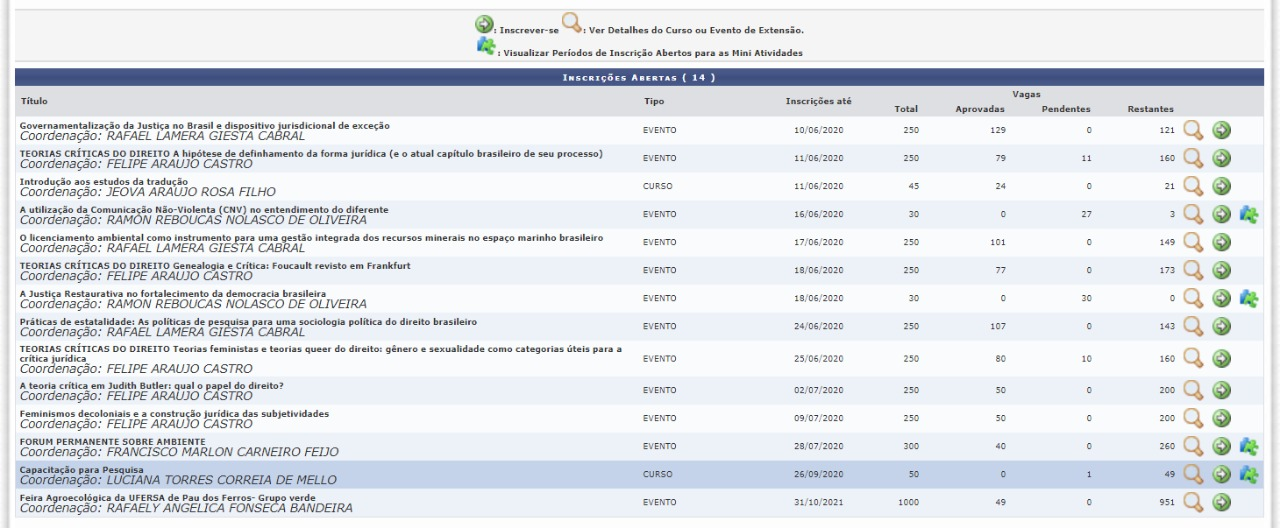 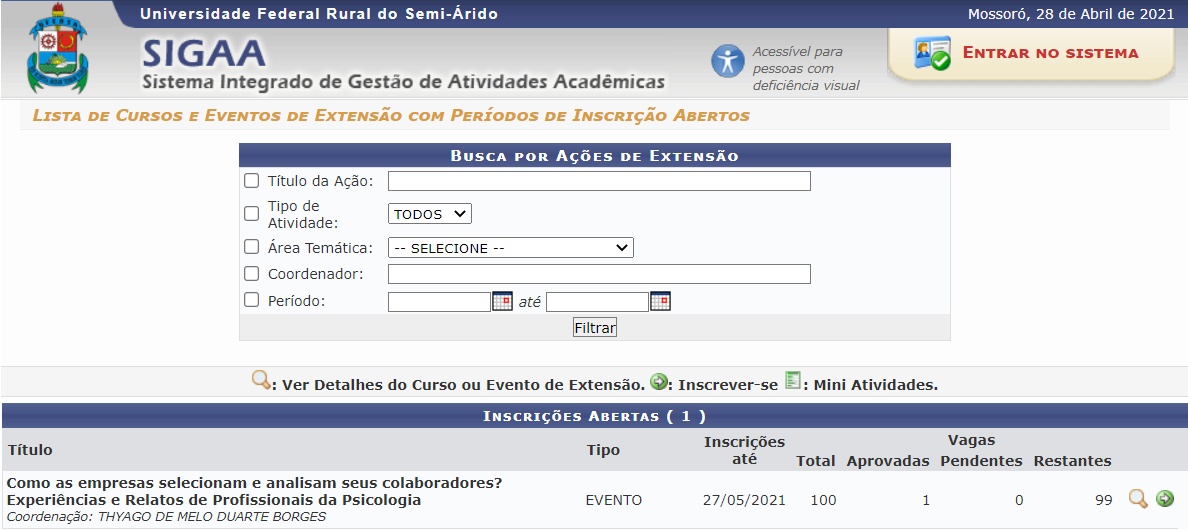 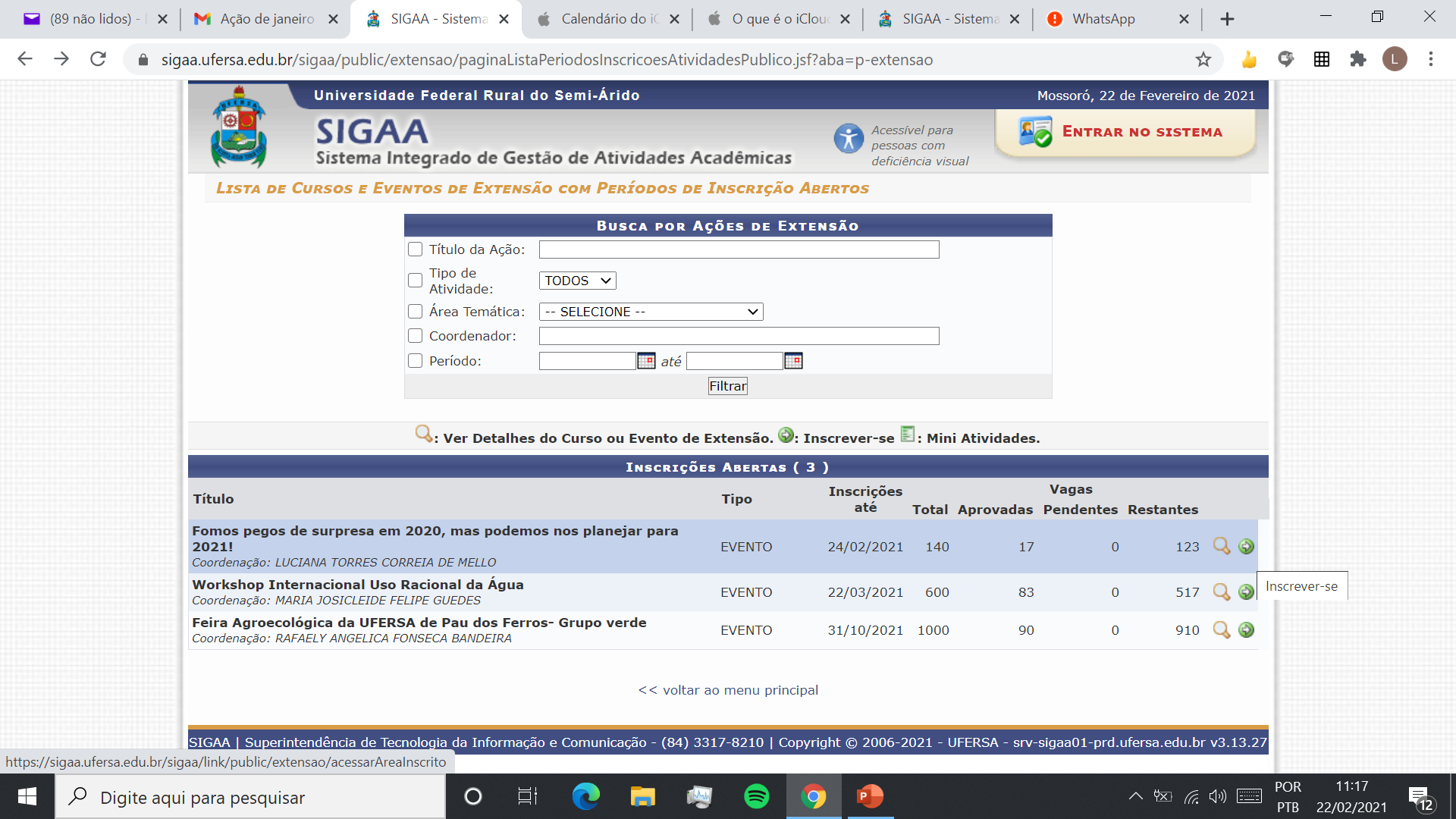 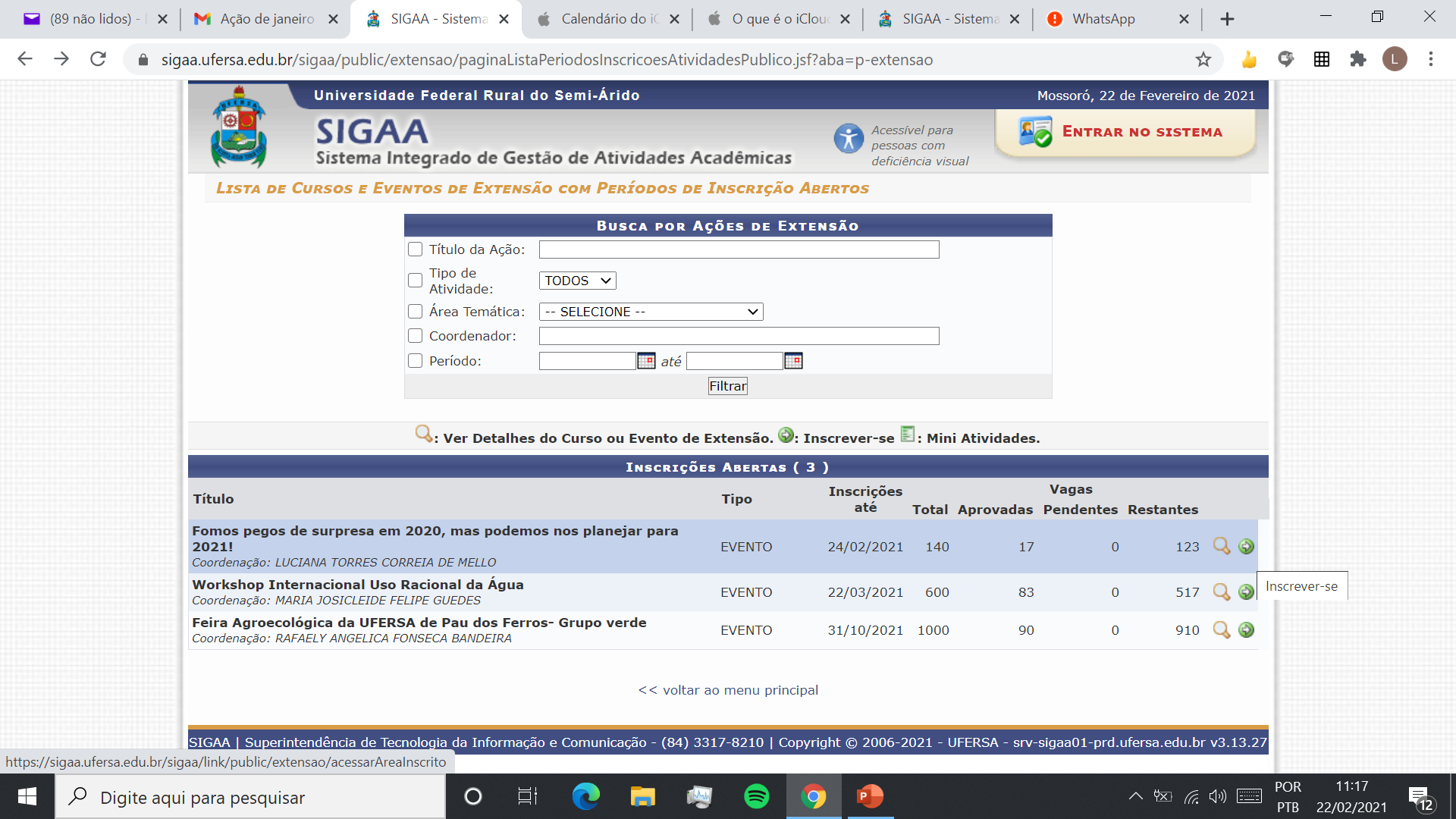 Insira seus dados de E-mail e Senha. Caso ainda não tenha cadastro, acesse “Ainda não possuo cadastro!” e siga as instruções.
3
.
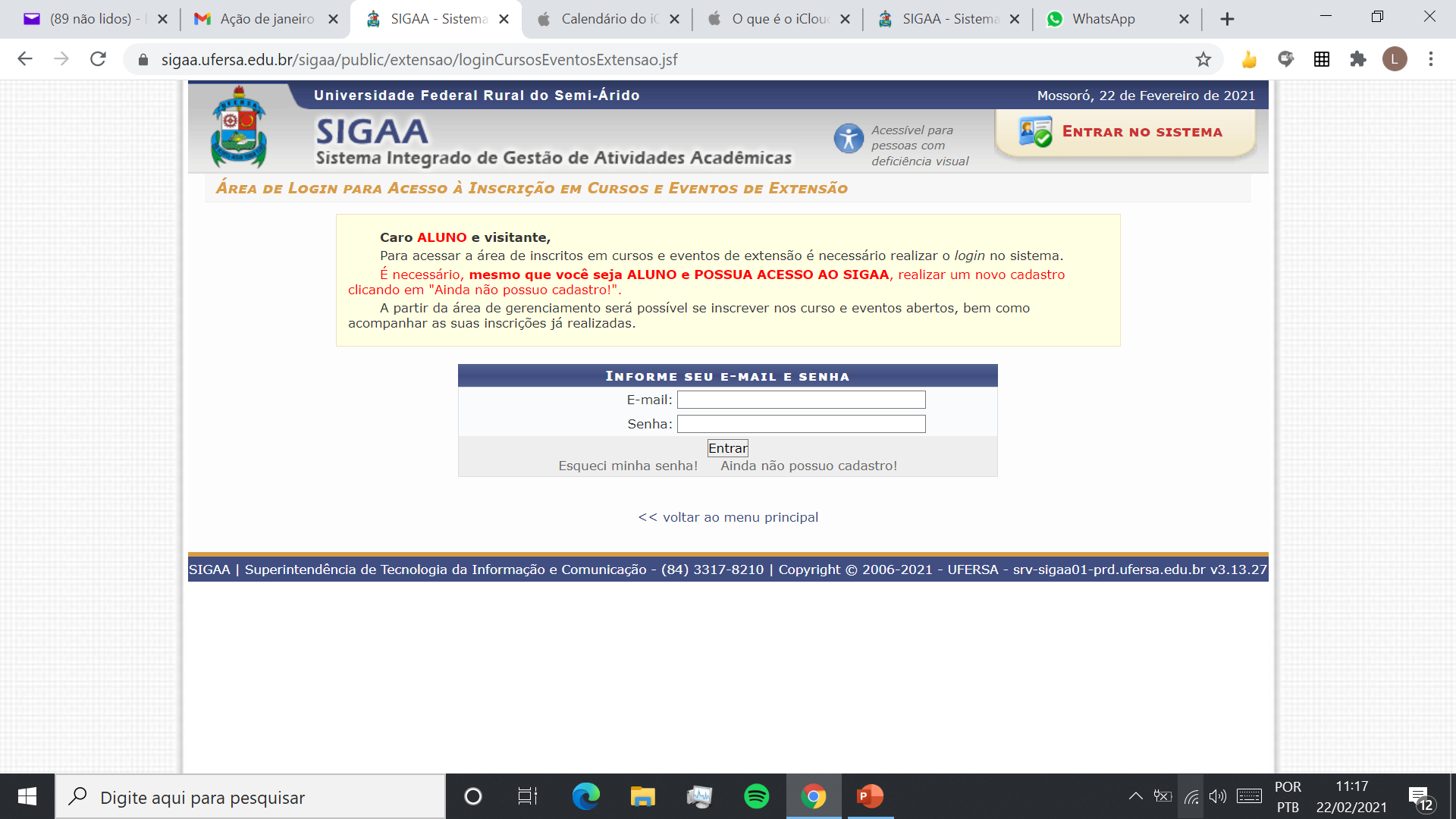 4
Quando o coordenador aprovar sua inscrição, você receberá um E-mail de confirmação.
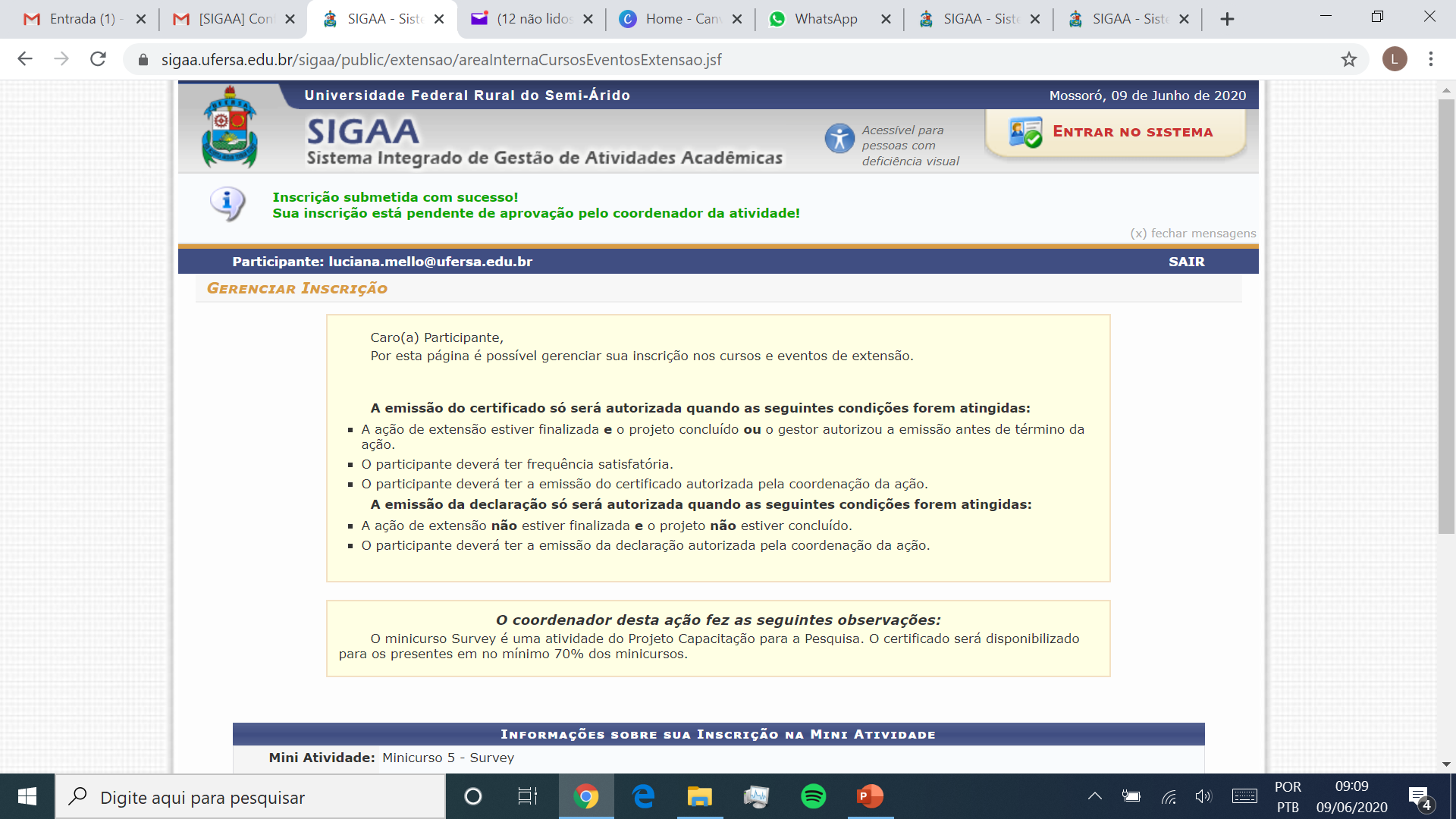 5
Fique atento ao seu E-mail cadastrado! Ao se aproximar da data da atividade, será enviado o endereço on-line que permite o acesso à Palestra.